Addressing legal information needs of immigrants
Kathy Ladell
Northern Illinois University
dekalb, Illinois
Kladell@niu.edu
Changes since legal programming
State of Illinois drivers licenses
 Obama’s executive order to expand DACA and DAPA
 Temporary court Injunction to block expanded DACA
   and DAPA
 United State vs Texas decision June 2016
[Speaker Notes: Central Issuance prevent fraud and identity theft 
Temporary secure paper drivers licenses   valid for 45 days
Permanent drivers license send to person with 15  business days

REAL ID compliance through DHS Florida, New York, California


Obama executive order November 2014 

People at any current age could apply as long as they arrived to United State before age 16.  2 to 3 year work permit.  (expanded DACA)

Parents of citizens and lawful residence to apply for deferred action three year work permit.  Have continuous residence since January 1, 2010  (DAPA)

Provisional waivers for sons, daughters, spouse (legal resident or citizens) who are unlawful present in the U.S.


Texas injunction February 2015 to stop DACA

Supreme Court split decision June 2016 executive order for the remainder of Obama presidency.  No ex DACA or DAPA  Original DACA still stands]
Presentation Outline
Introduction and my job at Northlake
The community of Northlake
Deferred Action for Children Arrivals (DACA)
Illinois Temporary Driver’s License
Citizenship
Introduction
Worked in non-profits for 10 years before returning to graduate school 
Extensive work with Spanish speakers 
MLIS/MA in Latin American Studies 
Worked at Northlake Library for 7 years
[Speaker Notes: Job Duties at Northlake Public Library

Explain what I am currently doing]
Northlake Public Library District
West of downtown Chicago 
Includes Northlake, Stone Park and Unincorporated Leyden Township
One third of our service population was born in Mexico
Between 50-60% of our patrons speak Spanish at home
[Speaker Notes: 17 miles from downtown Chicago  
26,000 service population]
Legal programming
Patron concern
Laws in the state of Illinois and nationwide were changing
Few non-profit organizations in the district that provided low cost or free legal advice
Navy Pier DACA event in August 2012 soon after the announcement by Obama administration
[Speaker Notes: Library undocumented friendly allowing Matricular Consular for library cards
Status wasn’t important to use the library 

Navy Pier 13,000 people largest Deferred Action gathering in the U.S. at that time]
Federal Dream Act 2001 – Pre DACA
Senators Orrin Hatch (UT), Dick Durbin. House Berman (CA) and Cannon (UT)
 1.5 generation/DREAMers
 Requirements
 Came up several times for a vote
[Speaker Notes: 1.5  generation came as child and raised in the U.S. went to school and many cases identify as Americans


Undocumented HS or GED recipient conditional lawful resident status physically present last 5 yrs and under 16 when entered U.S.

Valid for six yrs could work, at school or join military

After 6 years conditional status removed once the student completed 2 years of bachelors or high degree or served in armed forces for at least two years  or honorably discharged

No federal grants eligibility but could get federal student loans, work study and other state funding.


Dream Act never passed because thought it was amnesty or would hamper Comprehension Immigration Reform.  Final time up for vote 2010

Part of Dream Act in 10 state that allow undocumented students in state tuition]
Deferred Action for Children Arrivals (DACA)
Janet Napolitano announcement on June 2012
Stop deportation of undocumented youth and offer a legal way for them to work in the U.S.
As many as 24,000 have applied in Illinois and 
     between 70,000 to 75,000 qualify
[Speaker Notes: stop deportation of young people (<31yrs) 

Policy made by executive order NOT a law like the Federal Dream Act]
DACA Requirements
Came to U.S. before the age of 16
Were present in the U.S. on June 15, 2012 and have continuously resided in the United States for the last five years
Are currently in school, graduated from high school, obtained a GED and were honorably discharged from the Armed Forces
DACA Requirements
Have not been convicted of a crime and aren’t a threat to national or public security
No lawful status 
Under 31 years of age
$465 application fee
Temporary policy and needs to be renewed every two years
National Immigrant Justice Center (NIJC)
Provides direct legal services and advocates through policy reform,public education for asylum seekers, refugees, and immigrants
September first contacted them. Finalized date December 6.
DACA Workshop
Tools necessary to apply for DACA forms and cover letter for application
Question by question instruction for all forms
Answer questions about eligibility
Guidance on required evidence
Explain the next steps in the application process
DACA Workshop
Optional review by experienced legal experts for $100.00  
Lawyers in Chicago capitalizing on Deferred Action and charging $500-$5,000.
[Speaker Notes: No appeals process for denied Deferred Action applications]
DACA Workshop
Advertised on both NIJC and Northlake websites
Facebook with link to NIJC online registration
Talking to parents with school age children
Triton College and local Catholic Church
DACA Workshop
Documentation of presence in United States
Age 
Identity 
Presence in the U.S. for more than 5 years and before they were 16 years old
[Speaker Notes: Presence in the U.S.
School transcripts, report cards, awards, immunization records]
Benefits of Deferred Action
Eligible to legally work 
Time spent in conditional resident status would count toward residency requirements for naturalization
Partake in most activities as a legal resident except for lengthy periods out of the country and Pell Grant eligibility
Able to Renew every 2 years
[Speaker Notes: September 2014 first time to renew –resubmit paper for renew 4 month in advance]
Drawbacks of DACA
Information can be used for immigration enforcement if it reveals fraud, a criminal offense or a threat to national or public security

Mistrust of DACA if individuals or family members who don’t meet criteria are placed in deportation proceedings
Drawbacks of DACA
Policy made by executive order not law
 Employers who provide documentation fear
   punishment for having an undocumented worker
[Speaker Notes: Not law can be changed or terminated at anytime.]
Illinois Temporary Visitor 
Driver’s License (TVDL)
State of Illinois passed a law allowing undocumented immigrants obtain a temporary driver’s license
12 states and the District of Columbia currently have a temporary license program
State of Illinois since 2005 has issued licenses foreign students, long term visitors etc
[Speaker Notes: States with temporary license New Mexico, DC, Washington, Colorado, Maryland, Nevada, Connecticut, Vermont, Utah, California, Hawaii, Oregon, Delaware]
Illinois Temporary Driver’s License
Law passed in January 2013 and the state began to accept applications on November 2013
As many as 500,000 people qualify for TVDLs
TVDLs are visually distinct from permanent driver’s license in color and they are marked “not valid for identification”
Illinois Coalition for Immigrants and Refugee Rights (ICIRR)
Chicago based large non profit organization
Several different programs like Dream Relief and New American Citizenship Project
Hosted DACA event at Navy Pier in Chicago
[Speaker Notes: large non profit working with immigrant and refugees right advocacy]
Illinois Temporary Driver’s License
1 hour presentation on the requirements of TVDL
Outreach through Facebook, our website and flyers in the library
No registration
Illinois Temporary Driver’s License
Applicants for TVDL required documentation
Name and date of birth
Current address
Written Signature
Proof of one year residence in Illinois
Illinois Temporary Driver’s License
Pass all the vision, road and written tests
Show proof of car insurance
Pay $30 for license
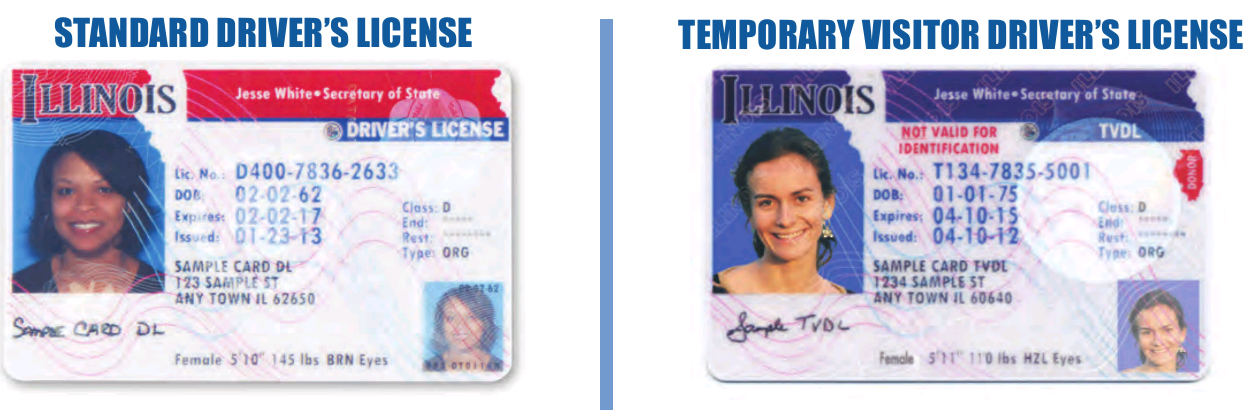 [Speaker Notes: If people with TVDL are stopped without car insurance their license will be revoked]
Benefits of TVDL
Driving without constant fear
Law enforcement savings on jail space and time
Educated on the driving laws 
Car insurance requirement
Drawbacks of TVDL
Can’t be used as proof of identity
Possibility of deportation
License isn’t issued immediately
[Speaker Notes: Can’t be used for boarding an airplane, entering a federal building or getting a firearm
Before license is issued a review issued from an central facility and sent by mail]
Administration challenges of TVDL
Volume of people applying reached 500,000
Significant wait times to be an appointment
Difficulties with getting through to make an appointment by phone
[Speaker Notes: State of Illinois is only able to process 100,000 yearly
Appt being schedule six month out]
Citizenship
Worked with the United States Immigration and Customs Service (USCIS) based in Chicago
USCIS and the Institute of Museum and Library Services (IMLS) partnership 
Awarded $10 million in grants to 40 organizations nationwide for citizenship preparation services
[Speaker Notes: libraries play a critical role in serving immigrant communities (partnership between USCIS and IMLA)]
Citizenship with USCIS
Attended a workshop hosted by local library for staff in September 2013
USCIS outreach to organizations servicing immigrant populations
Contact USCIS Community Relations Officer 
Set date for informational presentation February 2014
[Speaker Notes: Community Relations Officer educated staff of non-profit servicing immigrants as well as those wanting to become citizens]
Citizenship USCIS
Naturalization eligibility requirements
The naturalization process
Citizenship test 
Rights and responsibilities of U.S. citizenship
Citizenship USCIS
Usually channels of advertisement i.e. Facebook and flyers in the library
No registration for event 
Low turnout not as many people at citizenship stage in our community
[Speaker Notes: No registration because for event because it was lecture style]
Benefits of citizenship
Automatic citizenship for Lawful Permanent Resident children under 18 years of age
Ability to travel and seek protection of the U.S. government abroad
Protection from deportation for you and your children
[Speaker Notes: naturalized ppl earn more $ and less likely to live below poverty level]
Drawback of citizenship process
Possibility of deportation when going through the naturalization process
Possible language barrier
[Speaker Notes: Drawbacks of the citizenship PROCESS
Only people over the 50 with 20 years OR 55 with 15 years can get in civils test in native language with LIMITED ENGLISH]
Citizenship resources through USCIS
Citizenship Resource Center 
		Learners
		Teachers
		Organizations
[Speaker Notes: Learners how to study for the test, test questions, Finding help in your community, where they can attend an informational session
Teachers lesson plans and activities, training and professional development, educational products
Organizations program development, grant program,]
USCIS and IMLS partnership
Partnership June 2013 
Help libraries get accurate and useful information on immigration and citizenship
Promote an awareness and understanding of citizenship
Ensure the integrity of the immigration system
								(IMLS New American’s website)
[Speaker Notes: IMLS also has links to webinars to train on immigration related topics]
Citizenship Corners in libraries
Creating a designated area of the library for citizenship resources
Items to include could be test questions, information on naturalization and N-400 form
USCIS has print materials on citizenship
Order a USCIS Civics and Citizenship Toolkit for free!
Questions?
Online resources
Citizenship Corners
http://www.uscis.gov/citizenship/organizations/
libraries/citizenship-corners

IMLS New Americans
http://www.imls.gov/about/serving_new_americans.aspx
Online Resources
Citizenship Resource Center
http://www.uscis.gov/citizenship 

National Immigration Legal Services Directory
http://www.immigrationadvocates.org/nonprofit/
legaldirectory/
Online Resources
Illinois Temporary Driver’s License
http://icirr.org/content/what-new-driver%E2%80%
99s-license-law-means-sb-957

State of Illinois Secretary of State 
http://www.cyberdriveillinois.com/departments/drivers/TVDL
/home.html
Resources
DACA Tool Kit USCIS
https://www.uscis.gov/sites/default/files/USCIS/Humanitarian/Deferred%20Action%20for%20Childhood%20Arrivals/DACA_Toolkit_CP_072914.pdf